ГБОУ ВПО ОрГМУ Минздрава РоссииКАФЕДРА ГОСПИТАЛЬНОЙ ХИРУРГИИ, УРОЛОГИИ
ОСТРАЯ АРТЕРИАЛЬНАЯ 
НЕПРОХОДИМОСТЬ
Тромбозы и эмболии
Не самостоятельные заболевания, а следствие основных эмболо-тромбоген-ных состояний
История вопроса
В  XV-XVI вв. в трудах A. Vesalii и Bonneti встречаются указания о том, что образование тромбов в полостях сердца нередко сопровождается гангреной конечностей
В XVII в. английский ученый Goud высказал мнение о том, что от тромбов могут отторгаться частицы, которые проникают в артериальную систему и вызывают закупорку сосудов, препятст­вуя притоку питающего сока. 
Гюнтер (1768) – высказал «абсурдную» по тем временам мысль о тромбэктомии
История вопроса
Virchov в 1856 г. предложил тер­мин «эмболия» (от греч. embole - вторжение, вбрасывание). 
В 1863 г. И. Ф. Клейн дал анализ источников возникновения эмбо­лии, описал клиническую картину острой непроходимости артерий.
Оглобина (1955) – «хирурги в лучшем случае ампутировали конечность, в худшем - терапевты  наблюдали за мучительной смертью больных»
История вопроса
Сабанеев И.Ф. 15 мая 1895 г.- эмболэктомия из бедренной артерии у 28-летней акушерки и ампутация по Гритти – смерть на 19-е сутки - при гистологии тромбов не обнаружено
Вреден Р.Р (1897)- ретроградная эмбол-эктомия из аорты плетеным катетером- правую ногу сохранил, левую –ампутир.
Фогарти (1962) – баллонный катетер !
Под эмболиями подразумевается острое нарушение артериального кровообращения, развившееся в результате пере­крытия просвета артерии или аорты эмболом, представляющим собой часть тромба либо ткани организма, оторвавшихся от ос­новного источника, "и мигрировавшее с током крови по крове­носному руслу.
Острая артериальная непроходимость
Эмболия
Острый тромбоз
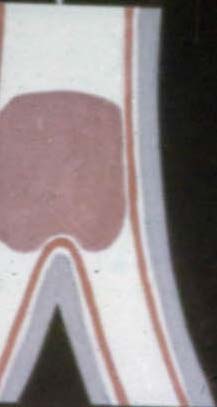 Спазм
Травма
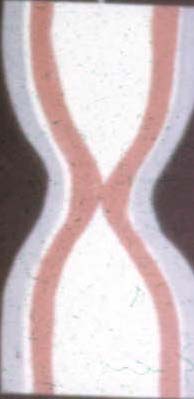 ЭМБОЛОГЕННЫЕ ЗАБОЛЕВАНИЯ
ИБС – 60%
Ревматизм – 30%
Патология 
проксимально
расположенных
сосудов - 5%
Редкие
причины - 5%
Диффузный
кардиосклероз
Митральный
стеноз
Пристеночный
тромбоз
Шейное ребро
Постинфарктный
кардиосклероз
Комбинированные
и сочетанные
пороки
Аневризма
Пневмония
Опухоль
легкого
О. инфаркт
О. аневризма
сердца
Парадоксальные
эмболии
По локализации первичного очага причинами эмболии являются:
левая половина сердца: пристеночные тромбы, образовавшиеся на фоне нарушения ритма сердца, инфаркта миокарда, стеноза митрального клапана, эндокардита; вегетации на клапанах; инородные тела, опухоли;
Аорта: атеросклеротическая бляшка, травма с последующим тромбозом, аневризма, инородные тела;
Легочные вены: тромбозы, травма с последующим тромбозом, опухоли; 
правые отделы сердца: при дефектах межжелудочковой и межпредсердной перегородок; 
вены большого круга кровообращения (при незаращении внутрисердечных перегородок).
Заболевания осложняющиеся эмболиями:
ревмати­ческие пороки с нарушением ритма сердца (45 - 50 % случаев), 
инфаркт миокарда (30 %); 
хроническая и острая аневризма серд­ца (20 - 51 %); 
аневризмы аорты и периферических артерий (4 %); 
септический и фибропластический эндокардит (1-6 %), 
инфек­ционные заболевания (септический тиф, токсическая форма дифтерии - 0,5 - 2 %); 
тромбоз легочных вен при пневмониях и травмах (0,5 - 3 %); инородные тела (пули, глисты, опухолевые клетки, эхинококковые пузыри - 0,5 - 1 %).
ЛОКАЛИЗАЦИЯ
Чаще всего в местах деления аорты и артерий!
Локализация – около 80% - абдоминальная аорта
Бедренная артерия – 40%
Подвздошная          - 21%
Плечевая                - 13%
Подколенная           - 10%
Бифуркация аорты   -  7%
Подмышечная          -  5%
Подключичная         -  3%
Предплечье             -  0,5%
Эмболии
Комбинированные (одновременно) 2-3 конечности – 11%
Повторные – 9%
Этажные    – 9% 
Сочетанные с висцеральными – 3%
Этиология острых артериальных тромбозов(по Р. Вирхову, 1856г.)
I. Повреждение сосудистой стенки
II. Изменение состава крови
III. Нарушение тока крови
Повреждение сосудистой стенки
Облитерирующий атеросклероз 
Артерииты
1. Системные аллергические васкулиты
а) облитерирующий тромбангиит (эндартериит)
б) неспецифический аортоартериит (НАА)
в) узелковый периартериит
2. Инфекционный артериит
Травмы
Ятрогенные повреждения
Прочие (электротравмы, отморожения)
Изменение состава крови
Заболевания крови (болезнь Вакеза, лейкозы)
Заболевания внутренних органов (атеросклероз, гипертоническая болезнь, опухоли и др.)
Лекарственные препараты (вит К, CaCl2)
Нарушение тока крови
Экстравазальная компрессия
Аневризма
Спазм
Острая недостаточность кровообращения, коллапс
Предшествующая операция на артерии
КЛАССИФИКАЦИЯ ОСТРОЙ ИШЕМИИ КОНЕЧНОСТИ(по В.С. Савельеву)
Патофизиология ОАН
Нарушение центральной гемодинамики:
Тотчас - ухудшение течения основного заболевания с развитием субкомпен-сации кровообращения.
< скорости кровотока, сердечного индекса, УО, МОК
Сразу > ОПС на 25%, а через 6 час. окклюзии в 2 раза
При IIIа ст. – декомпенсация кровооб-ращения
Нарушение периферической гемодинамики
Прогрессирующая ишемия тканей
Нарушение макро-,микроциркуляции
Развитие ацидоза (лактат, ПВК)
Изменение реологии крови:
> Агрегация форменных элементов развитие    флеботромбозов
> вязкости, > фибриногена
ПФ и Б/Х изменения
>адреналина и норадреналина в 7 раз
АКТГ, кортизола в 2,5 – 5 раз
> активности калликреин-кининовой системы
Преходящая ОППН, сопровождаемая цитолизом, > билирубина, олигурией, гематурией, протеинурией
Восстановление периферической гемодинамики после операции
1.Реактивная гиперемия в теч. 3-х сут
В 1-е  сут.(1 фаза) – улучшение  артериального  притока
2-3 сут. (2 фаза) – улучш. микроциркул.

2. – развитие постишемического отека
Синдром (феномен) no-reflow
Сущность синдрома no-reflow заключается в потере способности капилляров на уровне посткапилляров и собирающих венул адекватно осуществлять микроциркуляцию вследствие их частичной или полной окклюзии нейтрофильными лейкоцитами, невзирая на наличие магистрального тока крови.
NO-REFLOW АССОЦИИРОВАННЫЕ ПОВРЕЖДЕНИЯ (феномен reflow paradox)
адге­зия лейкоцитов к эндотелию посткапиллярных и собирающих венул; 
нарушение морфофункционального состояния эндоте­лиальных клеток с последующим увеличением микрососудистой проницаемости, отеком и нейтрофильной инфильтрацией тка­ней; 
 уменьшение диаметра капилляров; 
пролонгированная вазоконстрикция.
Клиника  обусловлена несколькими факторами
Фоновым заболеванием
Характером ОАН (эмболия,тромбоз)
Уровнем окклюзии (аорта, артерии)
Степенью ишемии (легкая, ср.,тяжелая)
Характером течения ишемии (компенсация, декомпенсация)
Клиника ОАН – синдром острой ишемии
Боль в конечности -82-100%
Онемение, похолод., парестезии -98%
Бледность, мраморность кожи – 98%
< Т кожи – 98%
Снижение чувствительности – 85%
Плегия, парез конечности – 54%
Болезненность при пальпации мышц
Субфасциальный отек (поздний с-м)
Продолжение
Мышечная контрактура
Западение венозного рисунка подкожных вен в результате отсутствия артериального притока крови
Гангрена пальцев и стопы при атеросклерозе по «сухому» типу, при эмболии – по «влажному»
Пальпаторное определение пульсации магистральных артерий конечностей
а – бедренной; б – подколенной; в – тыльной артерии стопы;  
г – задней большеберцовой; д – плечевой; в – подмышечной.
«Мраморный рисунок» на кожных покровах ишемизированной конечности
Течение эмболии
1. С нарастающей ишемией конечности (декомпенсация кровообращения)
       приводит к гангрене
2. С умеренно стабильной или регрессирующей ишемией – хр. артериальная недостаточность (ХАН)
Диагностика
Объективные данные
Допплерография
УЗИ
Ангиография (по Сельдингеру – катетеризация бедренной артерии;
   Дос Сантосу – транслюмбальная)
Диагностика - клиника
Клинические данные по уровню ишемии
Аорта          –н/отделы живота, ягодицы
Подвздошная – паховые складки
Бедренная     – граница в/3 и с/3 бедра
Подколенная  – с/3 голени
Подключичная – плечевой сустав
Подмышечная  – в/3 плеча
Допплерография
Допплерография + УЗИ с картированием
Ультразвуковая сканограмма при тромбозе бедренной артерии
Пункция сосуда по Сельдингеру
а: 1 — пункция сосуда иглой; 2 — в сосуд вводят проводник; 3 — иглу удаляют, вводят буж и интродьюсер; 4 — интродьюсер в артерии; б: 1 — правильное место пункции бедренной артерии; 2 — нежелательное место пункции.
Тромбоэмбол в подколенной артерии
Тромбоз правой бедренной артерии (частичная окклюзия)
Тромбоз  левой подколенной артерии (полная окклюзия)
Ангиография
Ангиография
Дифф. Диагностика ОАН
Продолжение
Дифф. диагностика
Продолжение
Лечение тромбоэмболий хирургическое
Доступы : прямой и непрямой
Суть операции – 
доступ, 
выделение артерии и на зажим Блелока, 
артериотомия
тромбэктомия катетером Фогарти
ревизия дистального русла
промывание и пластика артерии
Катетеры Фогарти
Тромбэктомия
Тромбэктомия
Ретроградное промывание магистральных артерий конечности
Удаленный тромб с фрагментами продолженного тромбоза
Фасциотомия голени
Тромбэктомия методом "выдаивания"
Эмболэктомия из бедренного доступа катетером Фогарти
Эмболэктомия из подвздошной артерии с помощью баллонного катетера (схема)
Этап выполнения тромбэктомии катетером Фогарти из подвздошной артерии
Схема тромбэндартер-эктомии(в дистальный отдел артерии введён катетер для удаления продолженного тромба)
Варианты завершения операции при тромбозе
Эндартерэктомия (открытая, полуоткры-тая, закрытая)
АБШ (одно-,двусторонее)
Бедренно-тибиальное аутовенозное
Подмышечно-бедренное шунтирование
Операция Витинга- артериализация БПВ
Симпатэктомия – Диеца, Оппеля
Продольная остеотомия, фрезевые отв.
Аортобедренное шунтирование синтетическим протезом
Бедренноподколенное шунтирование выше (слева) и ниже (справа) коленного сустава
Осложнения после операции
Со стороны раны:
 инфильтрат,
 лимфорея,
 нагноение,
 кровотечение (капиллярное, артери-альное)
Осложнения
Со стороны конечности:
Субфасциальный постишемический отек
Ретромбоз артерии
Венозный тромбоз
Гангрена
Осложнения со стороны других органов и систем
Миоглобинурический нефроз
Декомпенсация ССС
Эмболии других сосудов
ТЭЛА
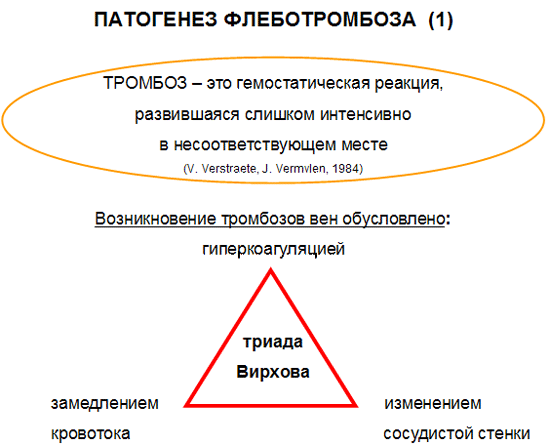 Лабораторные признаки:
1. Определение уровня  D–димеров.  Увеличение концентрации D–димеров более 0,5 мг/мл (серая зона 0,5 – 3,0;  достоверная свыше 3,0)  свидетельствует о спонтанной активации фибринолитической системы крови при тромбозе, ДВС-синдроме, ТЭЛА.
  
2. Продукты дегидратации фибриногена (ПДФ свыше 0,5 мкг/мл.)
Гепаринотерапия
Стандартная Г Т (НФГ)
.
5000-15000 Ед в/в болюсно
в/в 1000-1500 Ед/час (25-40 000 Ед/сут)
п/к 5000 Ед 3-4 раза в день
контроль АЧТВ, МНО каждые 1-2 часа до увеличения  в 1,5-2 раза, затем 1 раз/сут
длительность 5-7 дней с переводом на НАК (варфарин, мареван,фенилин)
за 2-3 дня до отмены НФГ назначаются НАК до увеличения МНО в 2-2,5 - 3-6 мес
Консервативная терапия под контролем МНО, АЧТВ
Антикоагулянты прямые:
Гепарин 10000 в/в, 5000 ЕД х 4-6р. п/к
НМГ – низкомолекулярные гепарины:
Фраксипарин 0,3 – 0,6 мл/сутки
Клексан 40мг(4000 МЕ) х 1 раз/сутки
Фрагмин 5000 МЕ/сут
Низкомолекулярные гепарины
Выраженный антитромботический эффект (Ха ф-р) и слабый антикоагуляционный эффект
Низкомолекулярные гепарины (преимущества)
Отсутствие необходимости лабораторного контроля                     
Высокая биодоступность: 90% при п/к (НФГ 30%)
Период полувыведения 1,5-4,5 ч (50-60 мин НФГ)
Частота подкожного введения 2 раза в сутки
Реже развивается тромбоцитопения и остеопороз
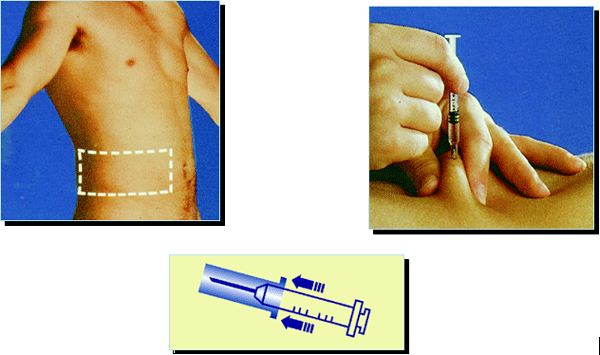 СРАВНИТЕЛЬНАЯ ХАРАКТЕРИСТИКА  НФГ  И  НМГ
Применение и дозы
Надропарин
(фраксипарин)
  86 МЕ/кг (0,3мл)
  п/к 2 раза.
Вес 60 кг.- 0,6
        70     - 0,7
         80    - 0,8
         90    - 0,9
        100   - 1,0
Применение и дозы
Эноксапарин           (клексан)
1 мг(100 МЕ)/кг (40 мг)п/к 2 раза
Продолжение
Активаторы фибринолиза:
Никотиновая к-та 1% - 2 мг/кг (140-200)
Ксантинол никотинат 15% - 2,0 (компа-ламин, теоникол) сут. доза 30 мг/кг
Продолжение
Антиагреганты:
Реополиглюкин 400 – 800 мл/сутки
Трентал (пентоксифиллин) 100 - 400 мг
Курантил 2 мг/кг сутки
Аспирин и его аналоги 100-125 мг/сутки
   (тромбо Асс, Ацекардол, Аспирин кар-дио, кардиомагнил)
Продолжение
Ингибиторы протеаз (гордокс -100000, контрикал 30000, трасилол 75000)
Актовегин 4,0 мл/сут.
Солкосерил 4,0 мл/сут.
Вазодилятаторы (папаверин 2%, новокаин 0,5%)
Тромболитики
Стрептокиназа 250-500 тыс. МЕ, В/в, струйно за 15-30 мин, затем 100 000 МЕ/час 2-3 дня
Урокиназа 100 тыс. МЕ 10-20 мин,    затем 4400 МЕ/час 12-24 часа
Пуролаза (проурокиназа)- проурокиназа рекомбинантная (ПУР) – 2 млн. – струйно ! на 20 мл. физ. р-ра, 4 млн  в 100 мл.– за 60 мин

   Лабораторный контроль: 2 раза в сут. Концентрация фибриногена, АЧТВ, МНО. При появлении геморрагического синдрома – переливание СЗП.
Применение и дозы
Актилизе
  (альтеплаза)        10 мг за 1-2 мин., затем 90 мг в течение     2 3 часов
Осложнения
Массивные кровотечения
Аллергические реакции
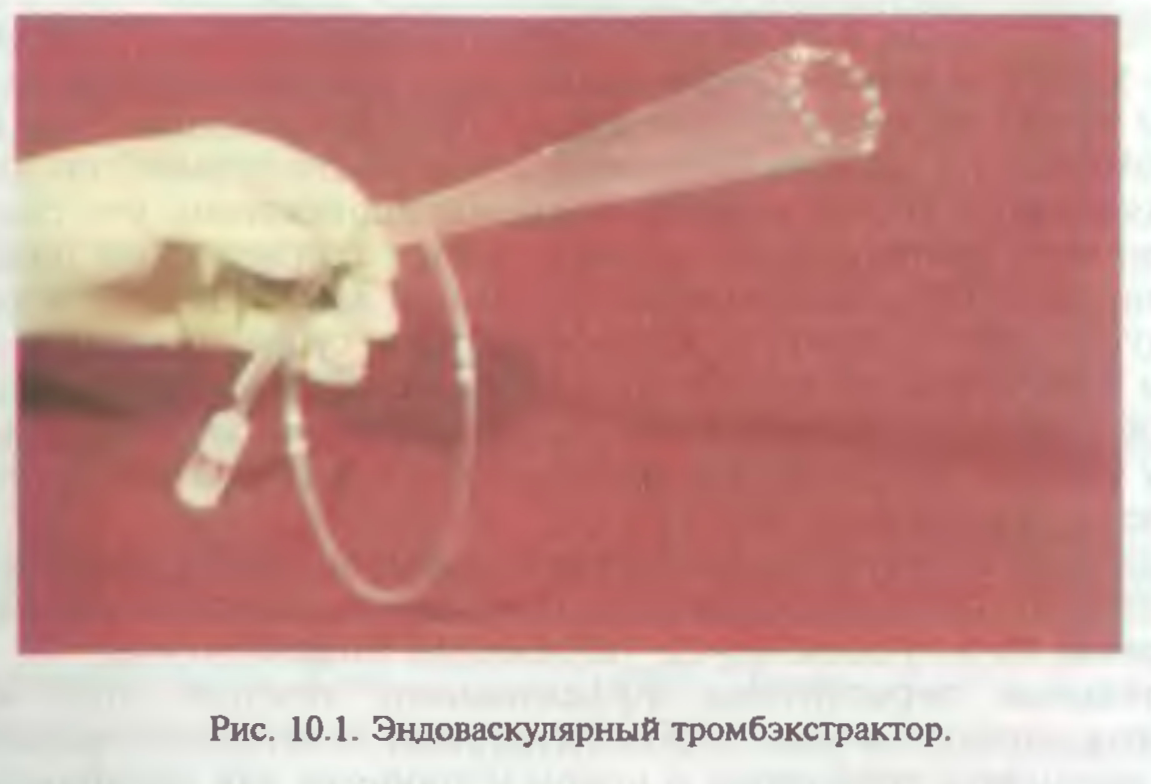 Продолжение
После интенсивной инфузионной тера-пии с прямыми антикоагулянтами с 7-10 дня переводят на непрямые:
Варфарин 2,5 – 5,0 мг/сут.
Фенилин 30 мг/сут. в течение нескольких месяцев под контролем МНО, АЧТВ
Аспирин и его аналоги – постоянно 
 МНО = 2,0 – 3,0 !
БЛАГОДАРЮ ЗА ВНИМАНИЕ !
Патогенез ОАН
Острая гипоксия тканей
Ацидоз
Адгезия тромбоцитов
Нарушение клеточной проницаемости
Субфасциальный отёк
Некроз тканей
Поступление в кровь токсинов и 
недоокисленных  продуктов из очагов некроза
Сердечнососудистая и почечная недостаточность
Стадии острой артериальной непроходимости
Стадия острых ишемических расстройств
Стадия компенсации (при хорошо развитой коллатеральной сети) – в покое отсутствуют признаки ишемии
Стадия декомпенсации (при отсутствии коллатералей) – интенсивные боли, понижение температуры на 8-10оС, анестезия, арефлексия, контрактура 
Стадия необратимых изменений
Диагностика
1.отсутствие пульсации окклюзированной артерии.
2.похолодание конечности.
3.допплерография
4.звуковая эхолокация 
5.ангиография (с водорастворимым контрастом)
Тактика ведения больных с ОАН
Задачи консервативного лечения
профилактика нарастания и распространения тромба;
растворение (лизис) тромба;
улучшение кровообращения в ишемизированных тканях;
улучшение функции жизненно важных органов
Критерии эффективности антикоагулянтной терапии
время свёртывания должно увеличиться в 2-3,5 раза (в норме 8-12 мин);
 протромбиновый индекс снижается до 30-40 % (в норме 70-100 %);
 международное нормализованное отношение повышается до 2,5-3 (в норме 1,0)
Консервативное лечение наиболее эффективно в первые 24 часа от момента окклюзии

Хирургическое лечение, если нет противопоказаний, необходимо всем больным с эмболиями, поскольку полного восстановления функции конечности не наступает
Общие противопоказания к хирургическому лечению
агональное и предагональное состояние больного;
крайне тяжёлое общее состояние у больных с лёгкой и средней степенью ишемии;
наличие тяжёлых сопутствующих заболеваний у больных пожилого и старческого возраста с лёгкой степенью ишемии
Местные противопоказания к хирургическому лечению
гангрена конечности;
 III степень ишемии при общем тяжёлом состоянии и у больных с хронической почечной недостаточностью

В этих случаях показана ампутация конечности
Лечение
Тромбэмболэктомия
-прямая
-непрямая
2.   Тромбэмболэктомия с реконструирующей операцией на артериальном русле.
3.   Ампутации
Доступы:
-широкая лапаротомия
-бедренный доступ
-в области Гюнтерова канала
-в подключичной области
-в верхней трети плеча
ОСЛОЖНЕНИЯ
В послеоперационном периоде:
1. реперфузионный синдром – по типу синдрома позиционной ишемии (crush  синдром)
2. ТЭЛА – из-за недостаточности перфузии, во время операции возможно образование микросгустка.